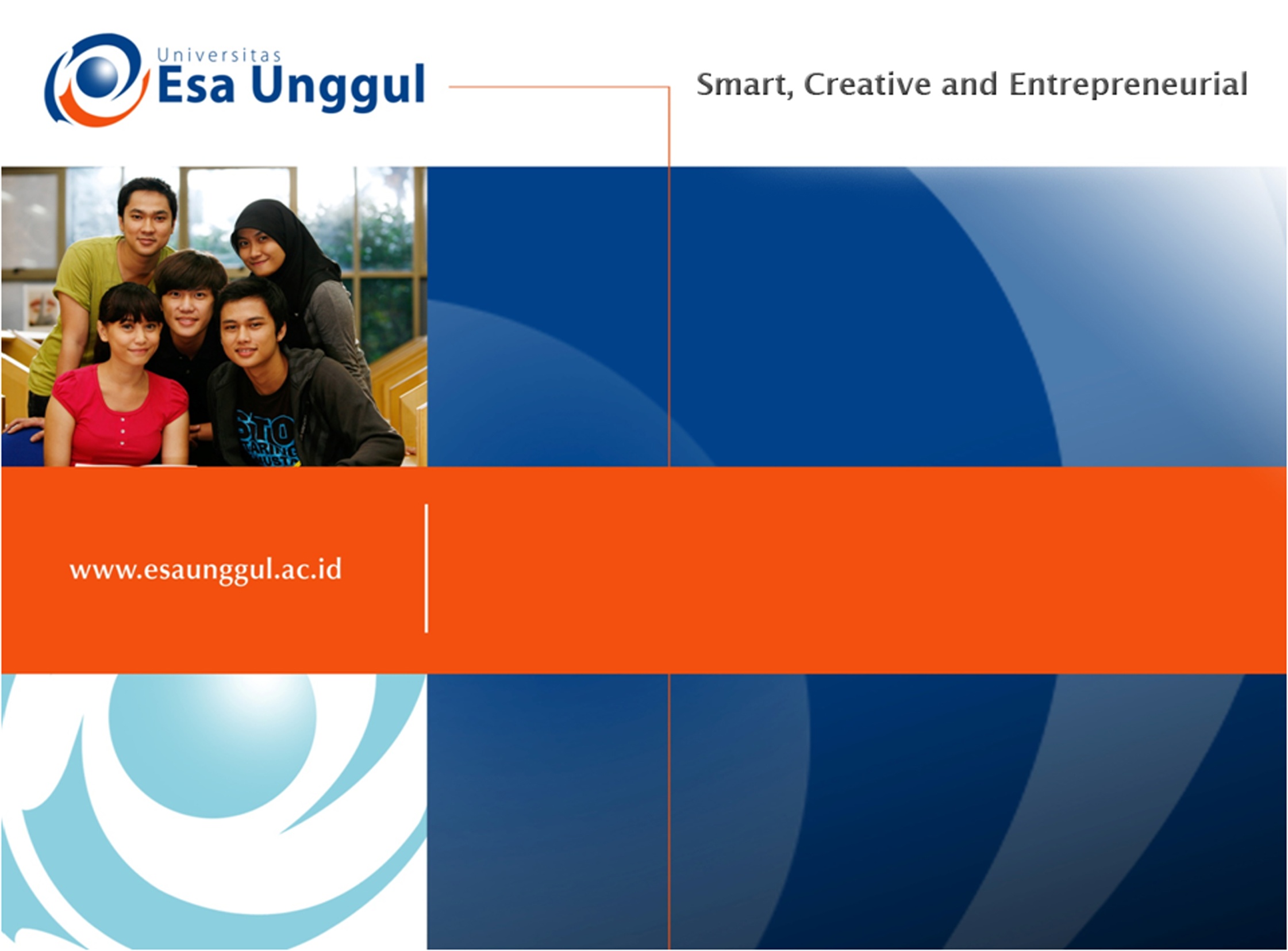 Tugas Tersrtuktur 
(Pertemuan Ke-4)
Febriana Dwi Wahyuni, M.Si.
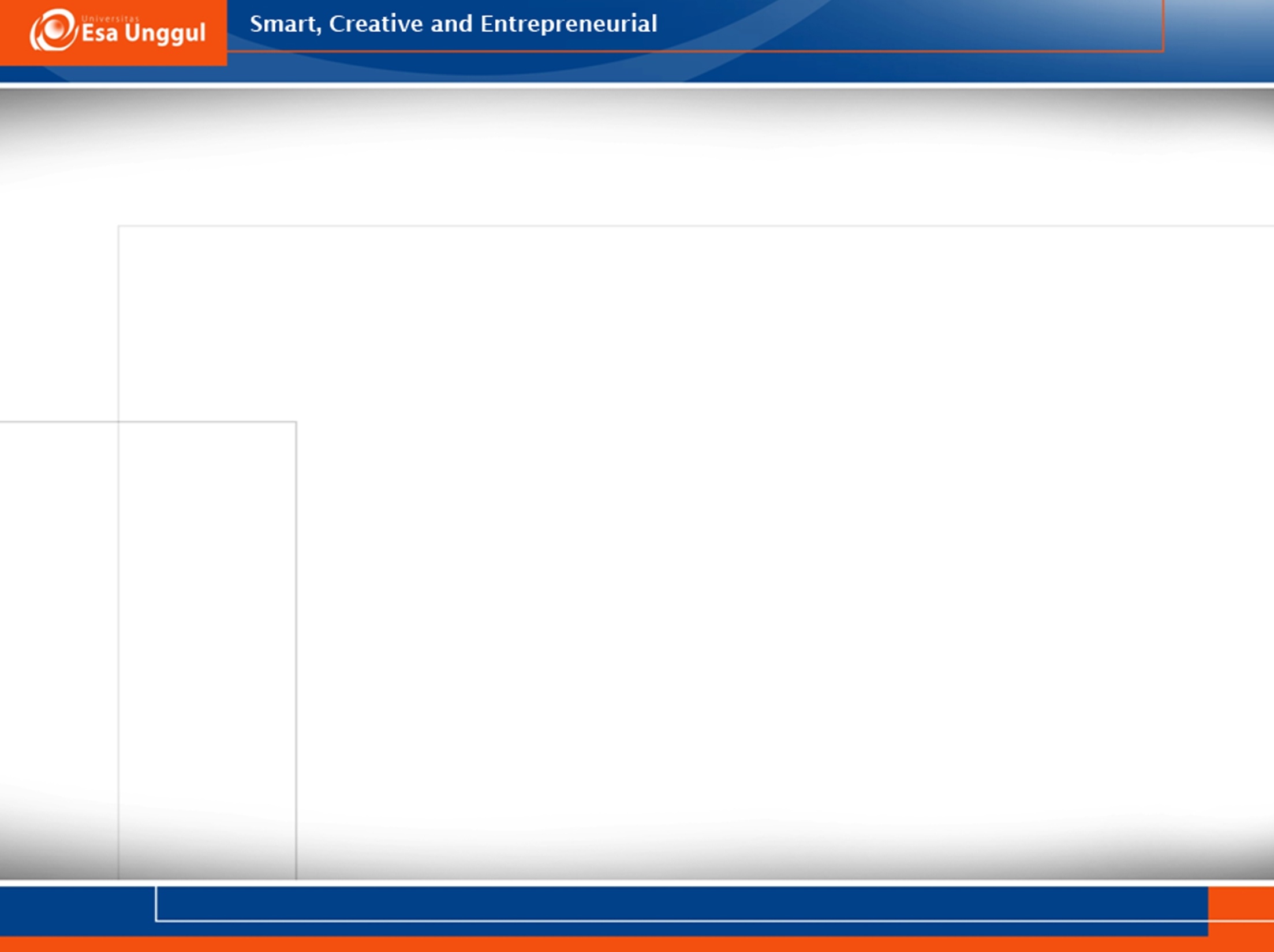 Kemampuan Akhir yang Diharapkan
Mahasiswa dapat menganalisis berbagai teknik dan metode yang digunakan dalam bioassay
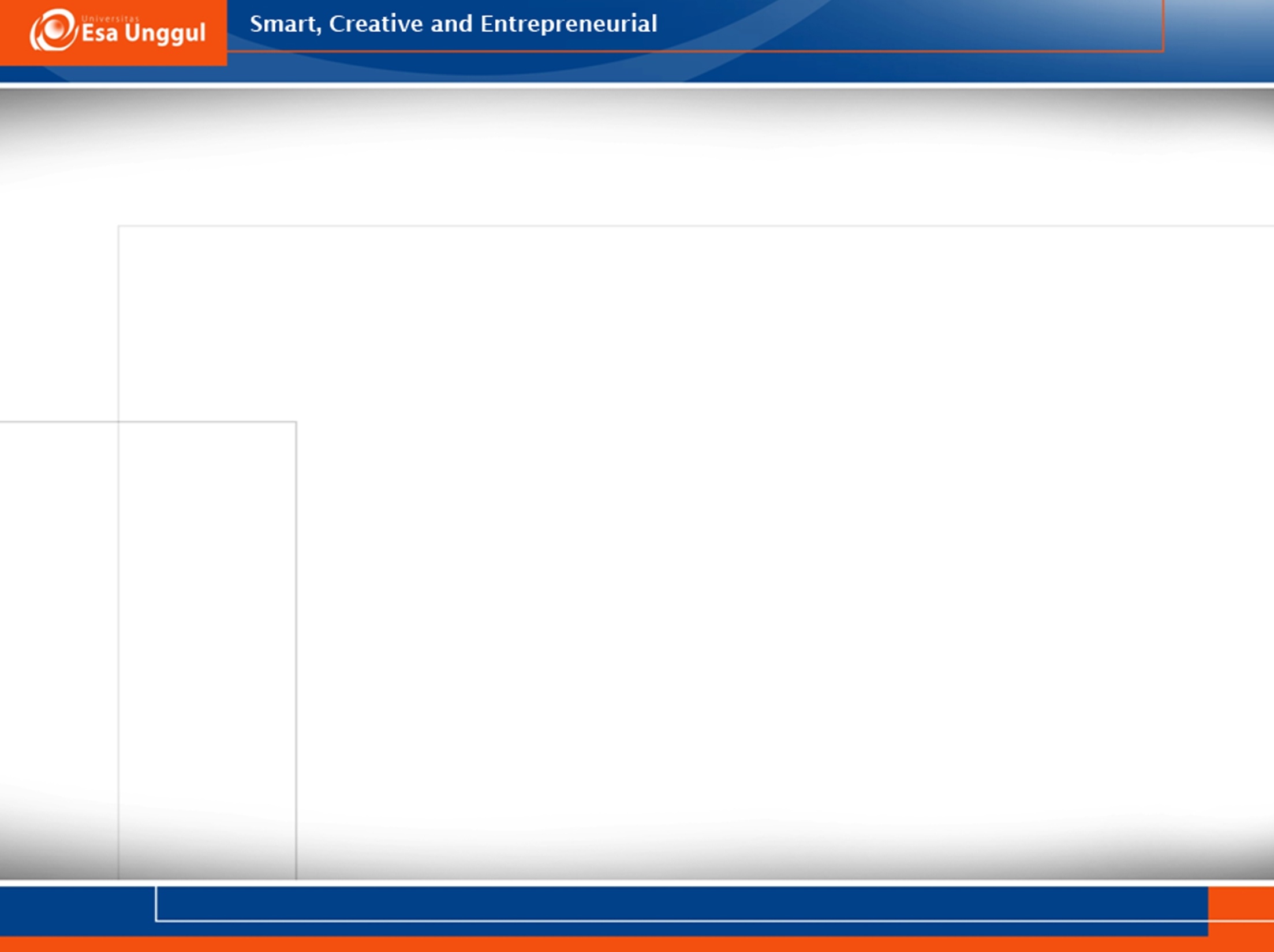 Tugas
Tugas adalah tugas mandiri
Setiap mahasiswa diberikan tugas membuat presentasi review jurnal hasil penelitian yang berkaitan dengan teknik dan metode bioassay
Rujukan atau referensi presentasi boleh berasal dari buku, jurnal, e-book dan website
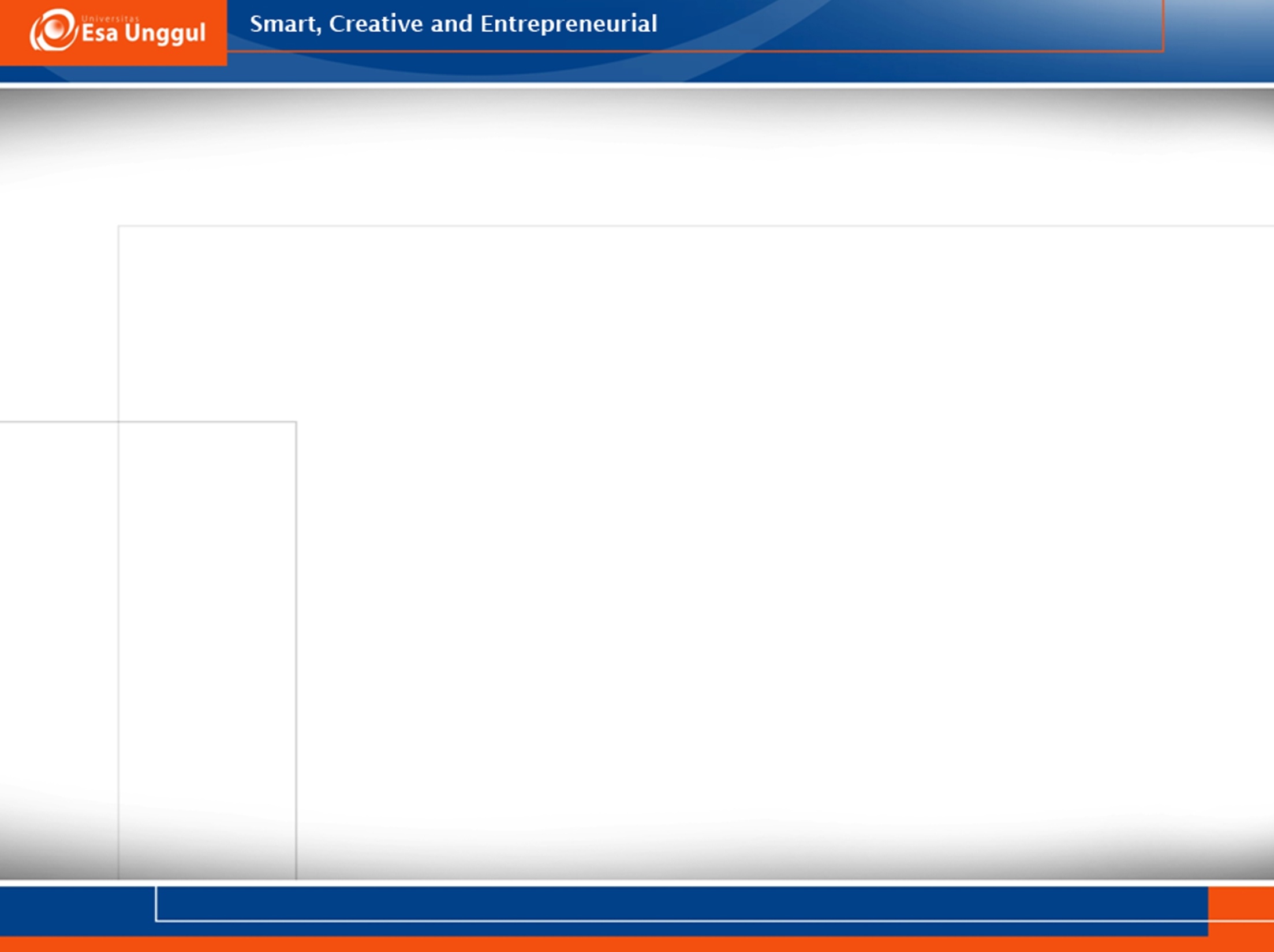 Tugas
Referensi presentasi usianya tidak boleh lebih dari 10 tahun dari saat pembuatan presentasi
Tidak boleh menggunakan referensi dari blog pribadi
Dilakukan tanya jawab dan diskusi dengan teman-teman satu kelas